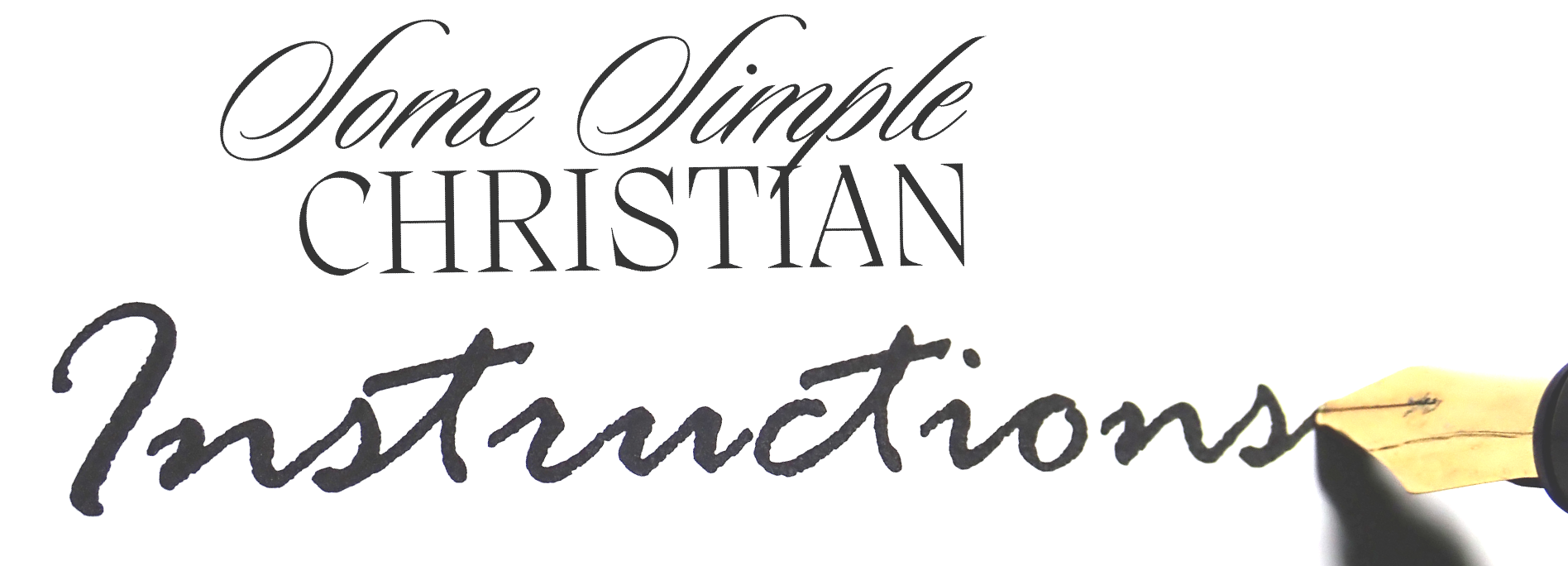 Walk in Wisdom (5)
2 Timothy 2:15           Galatians 6:10
Control Your Speech (6)
Ephesians 4:29  Proverbs 16:24
Continue Earnestly in Prayer (2)
James 5:15; Col. 4:2            Philippians 4:6
Pray for Others (3-4)
2 Thessalonians 3:1-2                   Acts 4:20
Take the Exhortations of the Lord Seriously!
[Speaker Notes: Some Simple Christian Instructions
Colossians 4:2-6 READ

Introduction:  Paul in this final chapter gives a few important exhortations to the Colossian brethren we want to examine in these few verses.

Discussion:
Continue Earnestly in Prayer (2)
Earnest prayers
James 5:16  Confess your trespasses to one another, and pray for one another, that you may be healed. The effective, fervent prayer of a righteous man avails much.
Diligence
Colossians 4:2  Continue earnestly in prayer, being vigilant in it with thanksgiving;
Thanksgiving
Philippians 4:6  Be anxious for nothing, but in everything by prayer and supplication, with thanksgiving, let your requests be made known to God;
Prayer for others (Paul) (3-4)
Evangelical Efforts
2 Thessalonians 3:1-2  Finally, brethren, pray for us, that the word of the Lord may run swiftly and be glorified, just as it is with you,  (2)  and that we may be delivered from unreasonable and wicked men; for not all have faith.
Our duty to preach even amidst difficulty
Acts 4:20 [Peter and John before the Sanhedrin after being arrested] For we cannot but speak the things which we have seen and heard."
Walk in Wisdom (5)
Its importance especially to those without
2 Timothy 2:15  Be diligent to present yourself approved to God, a worker who does not need to be ashamed, rightly dividing the word of truth.
It is wise to Redeem the time
(Make the best use of our time)
Galatians 6:10  Therefore, as we have opportunity, let us do good to all, especially to those who are of the household of faith.
Control your speech (6)
Seasoned with Salt?
Much of this text is captured in this aphorism: “Say what you mean, mean what you say, and never be mean when you say it.”
Ephesians 4:29  Let no corrupt word proceed out of your mouth, but what is good for necessary edification, that it may impart grace to the hearers.
How to know how to answer!
Contextually, speech that well answers another should have the component of grace and kindness
Proverbs 16:24  Pleasant words are like a honeycomb, Sweetness to the soul and health to the bones.
Conclusion:
Take the exhortations of the Lord seriously!
It is serious business, because it deals with with souls!
Souls have great value, more than this earth offers!
Obey!]